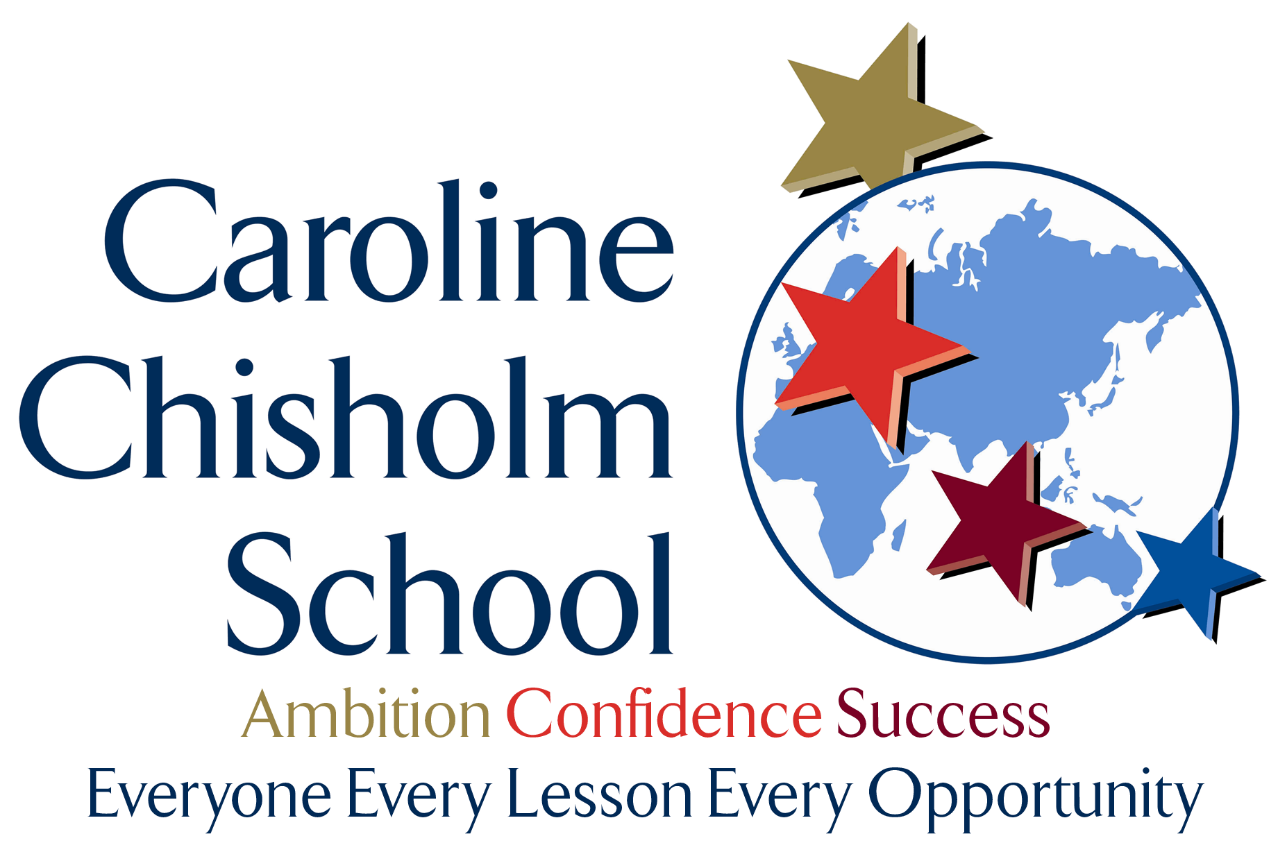 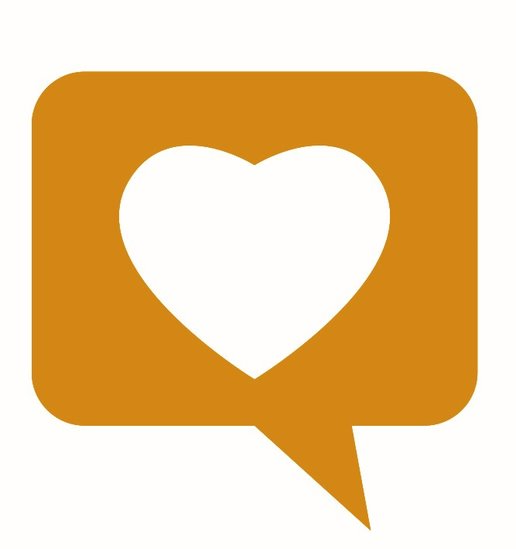 Assembly – Week Beginning 11th September 2023
“Empathy – Belonging, Respect, Citizenship”
[Speaker Notes: The banded template can be designed in any format to suit your needs/content of presentation  – re-arrange text boxes/shapes etc. as you wish.
Please use the brand colours as much as possible Please ensure the logo is on the first /last slide]
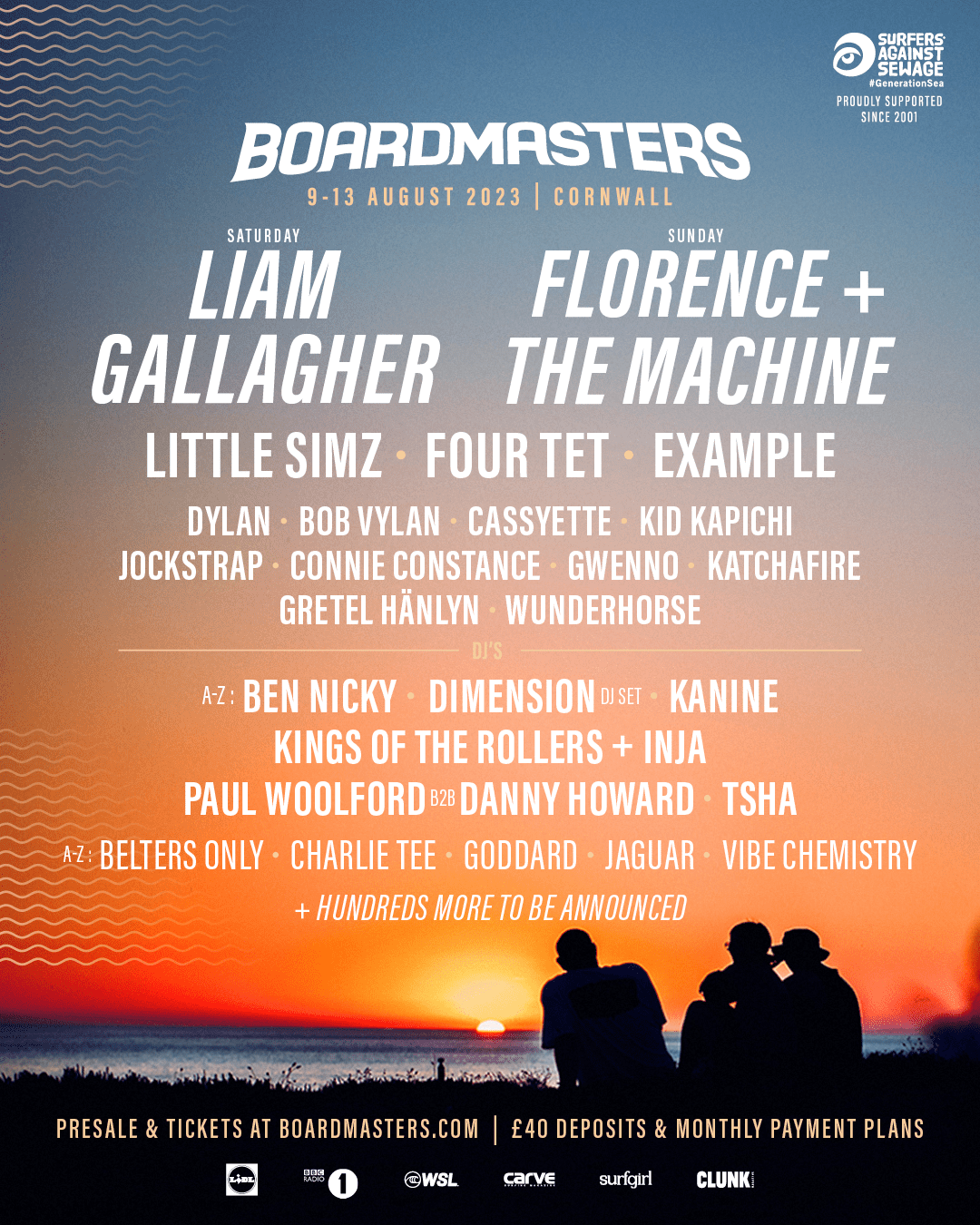 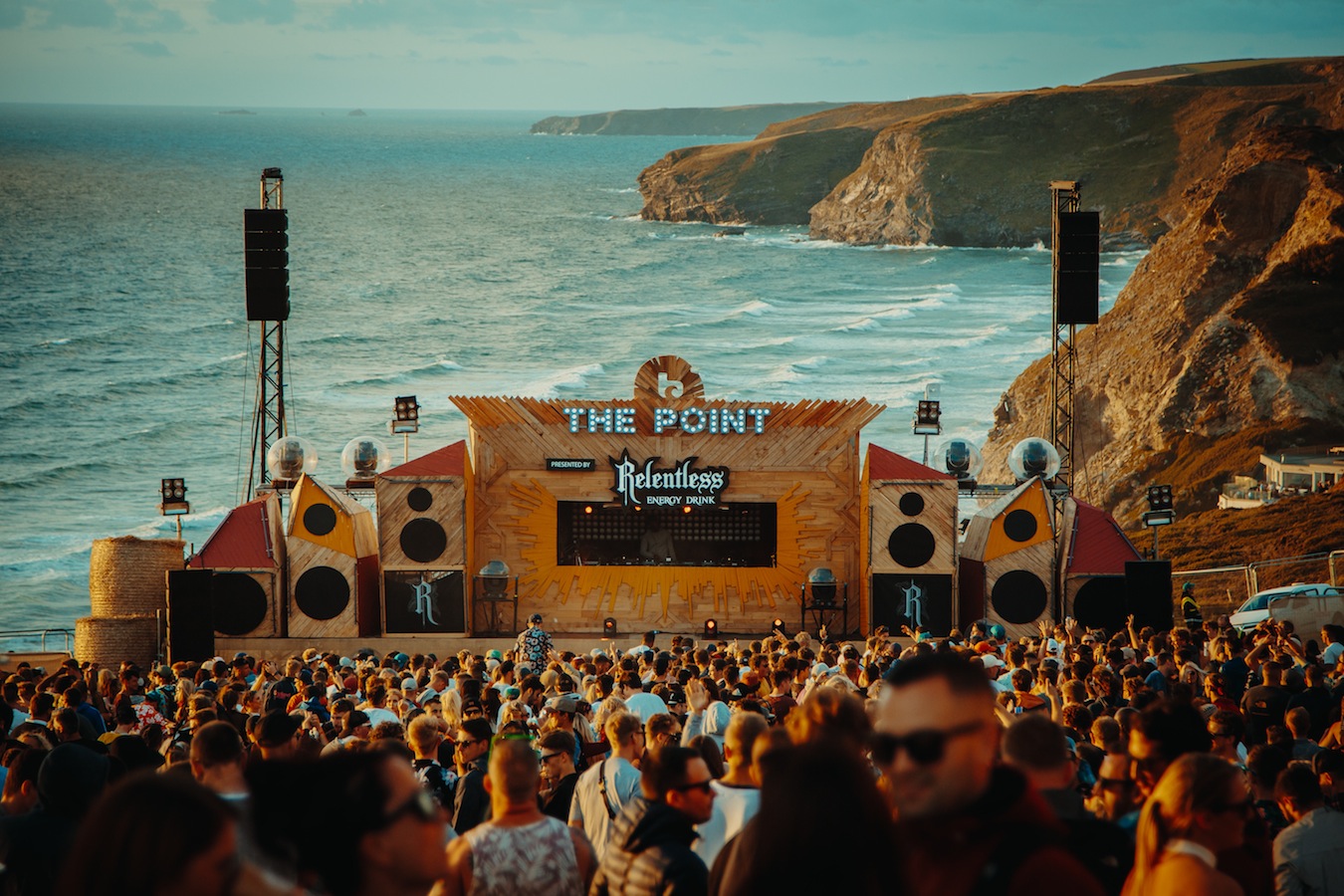 Boardmasters 2023
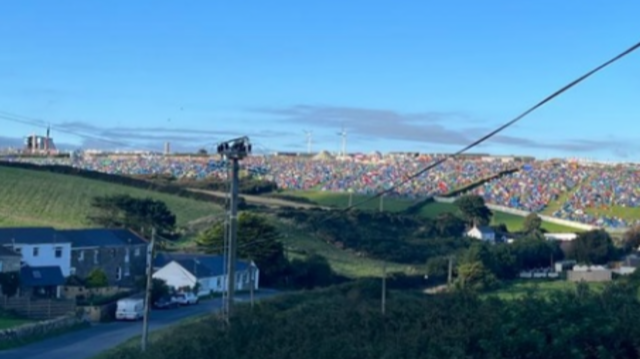 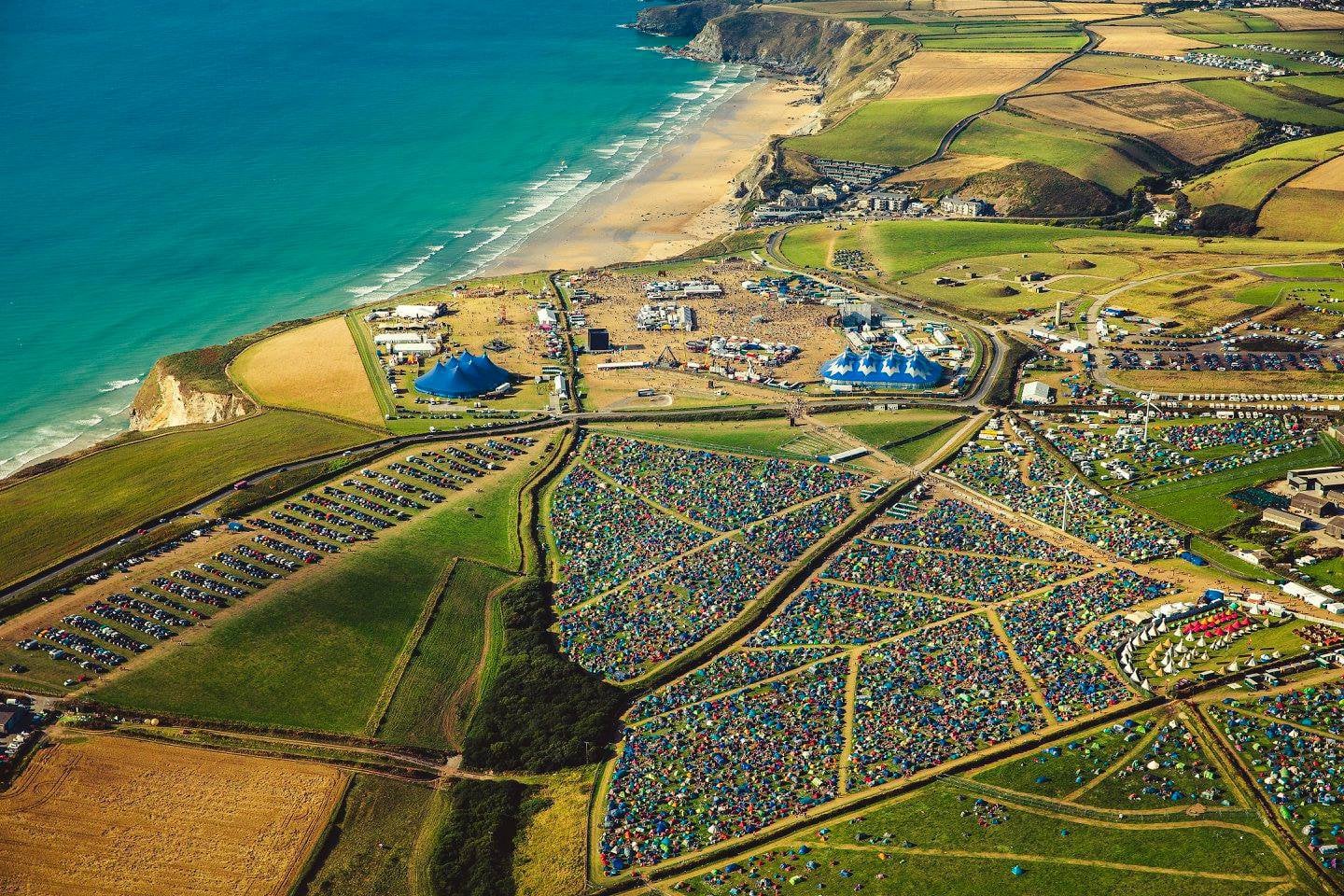 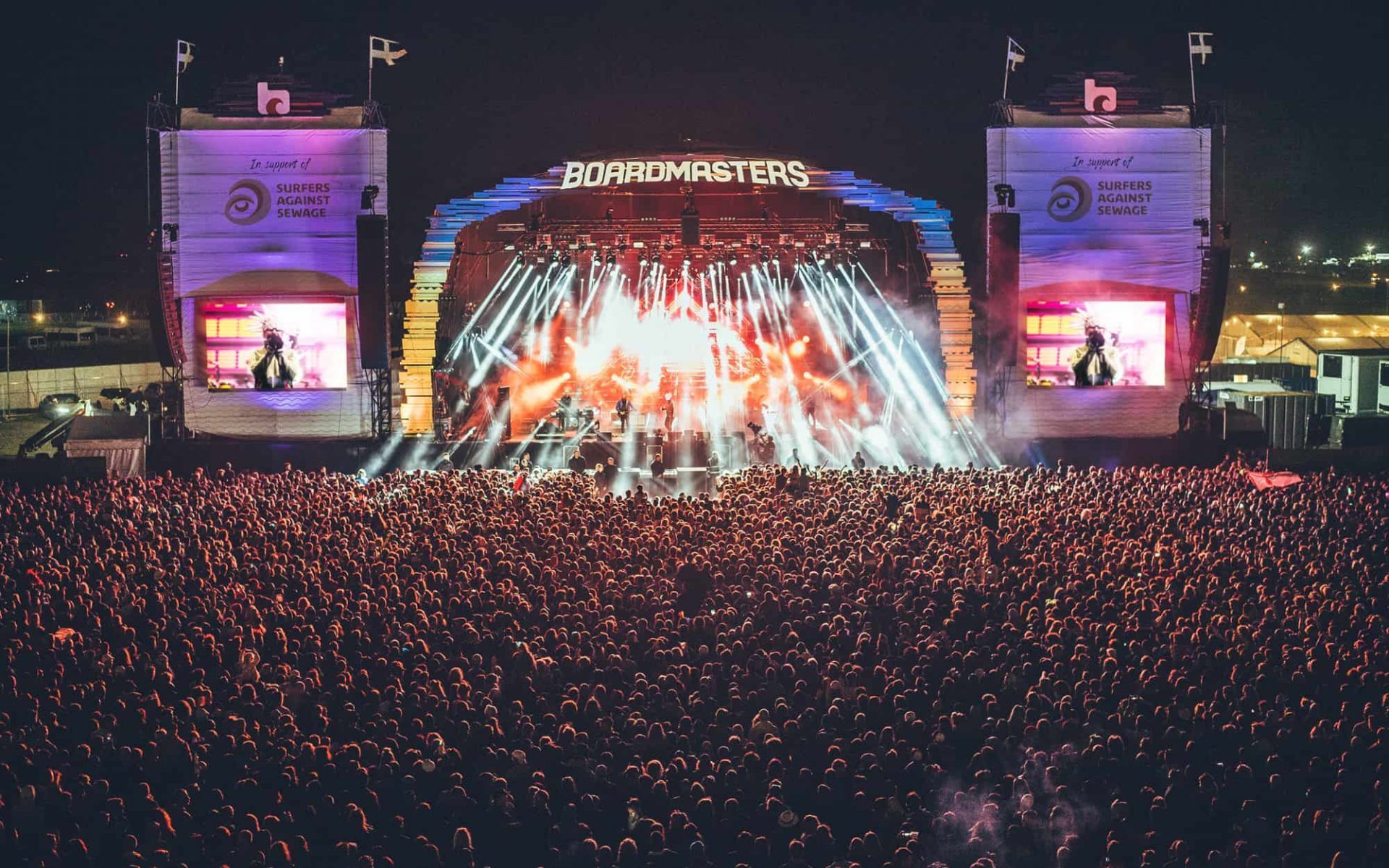 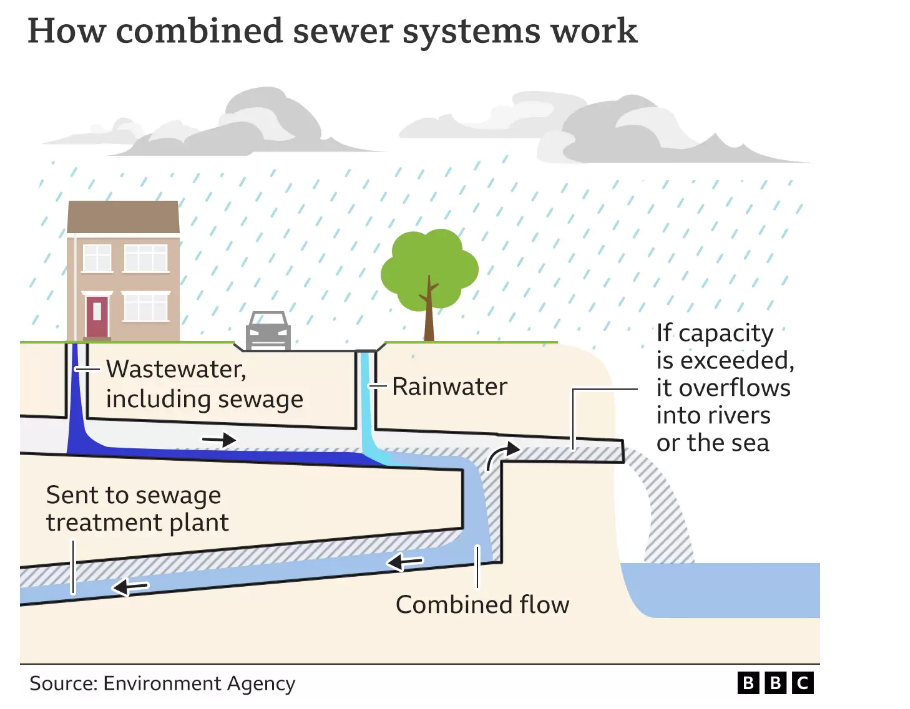 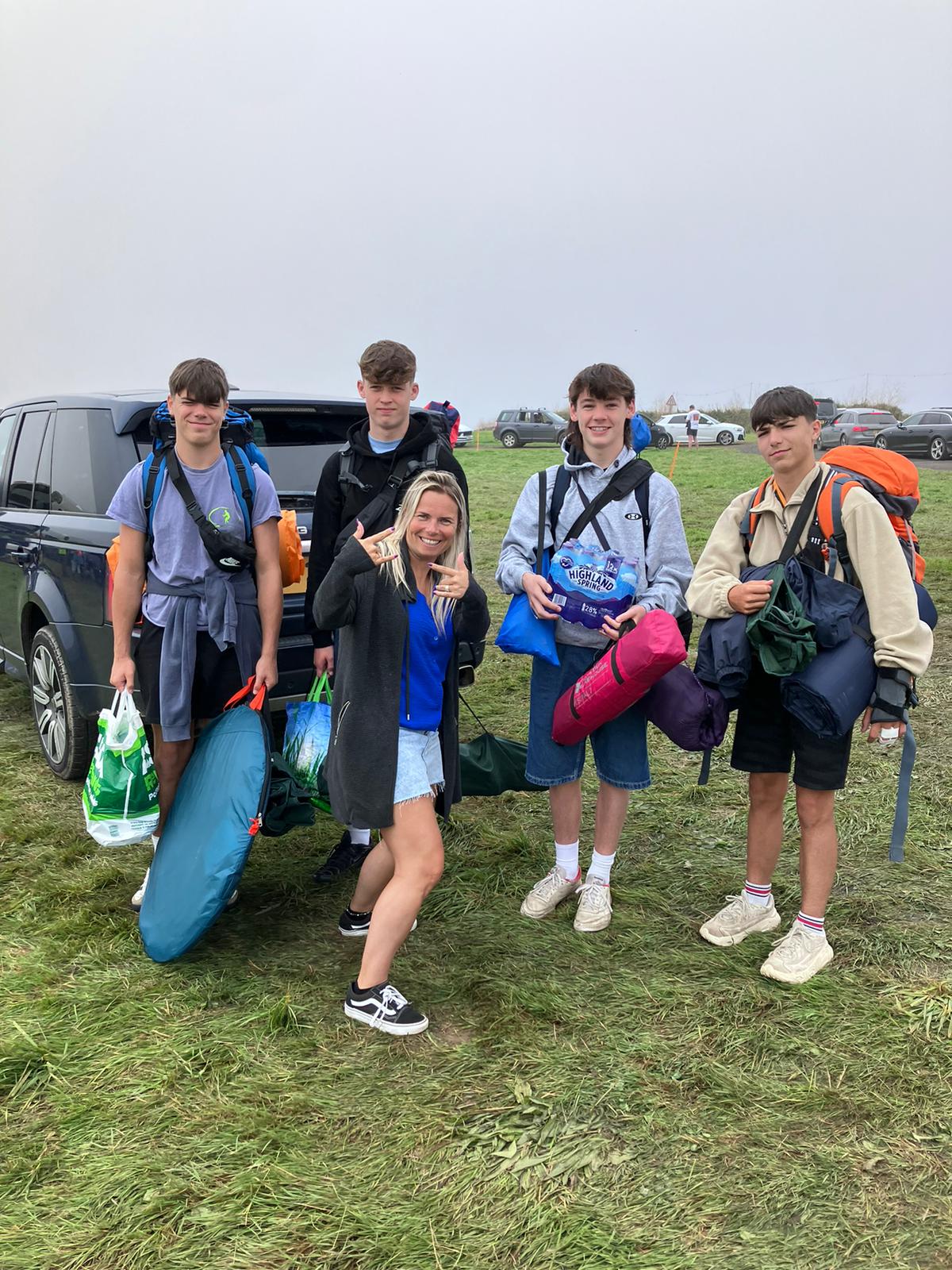 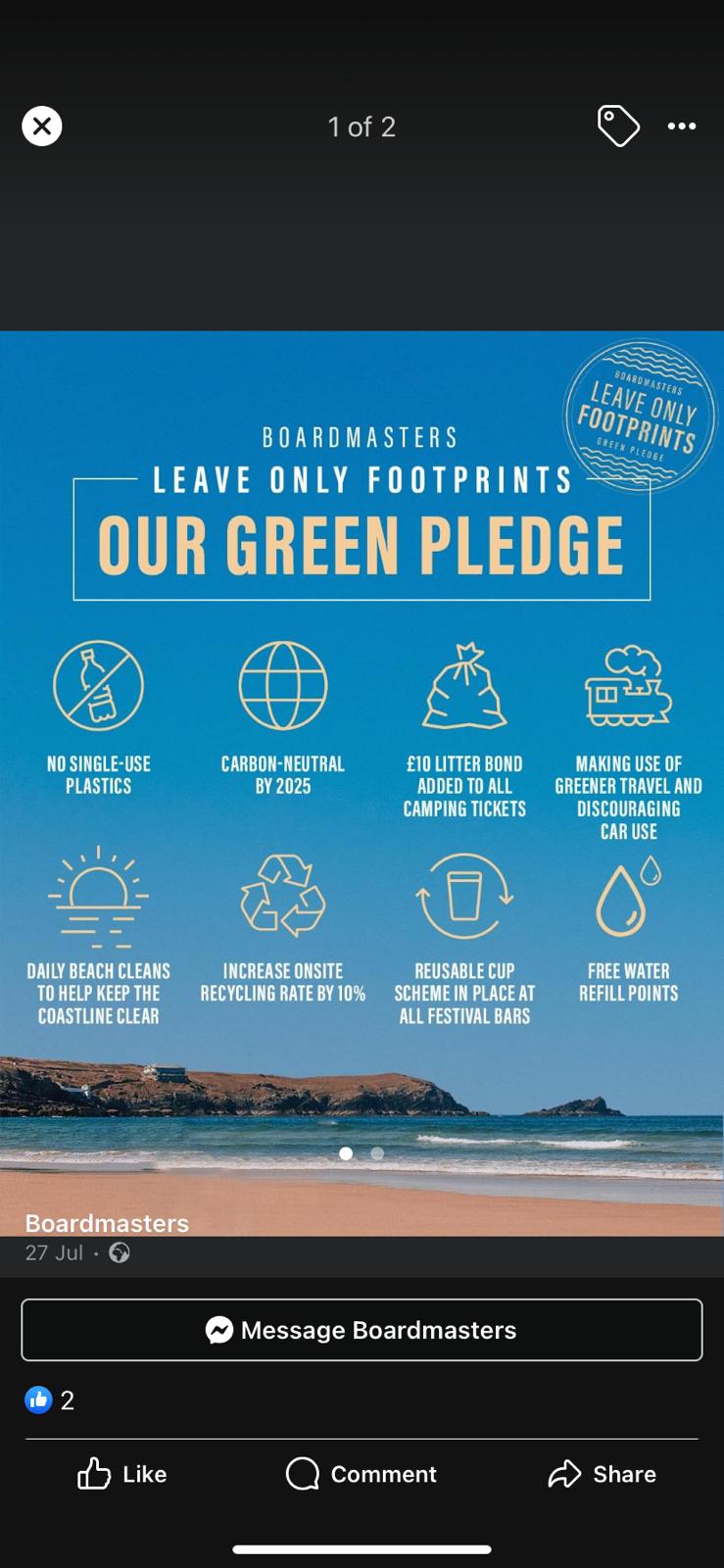 [Speaker Notes: Collective responsibility as part of that community for that week.]
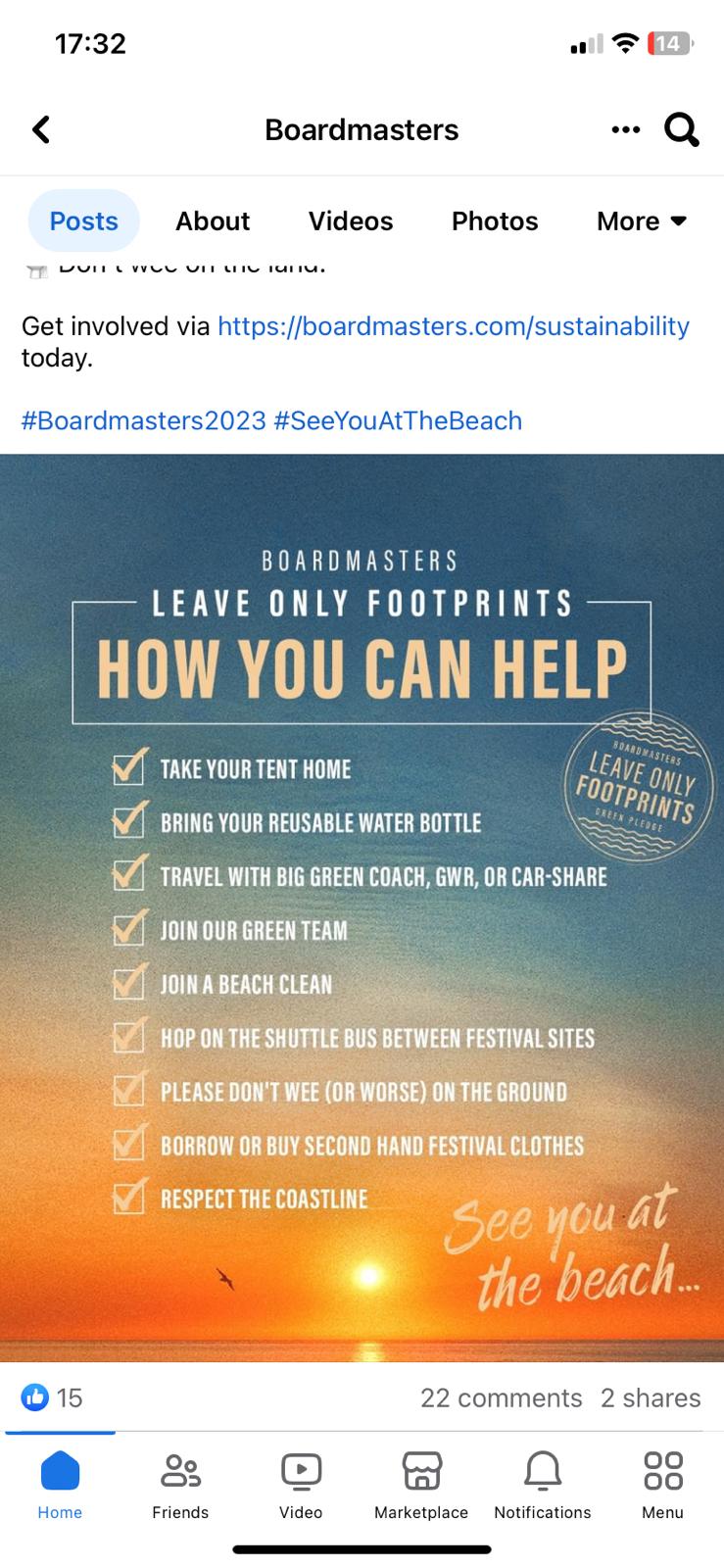 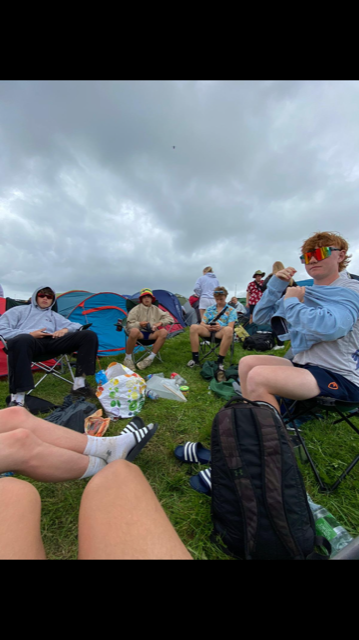 [Speaker Notes: Bought into being part of the Boardmasters Community for that week……. Clean up operation….left only footprints. Not all did, but a lot did and all they could do is their little bit to contribute.]
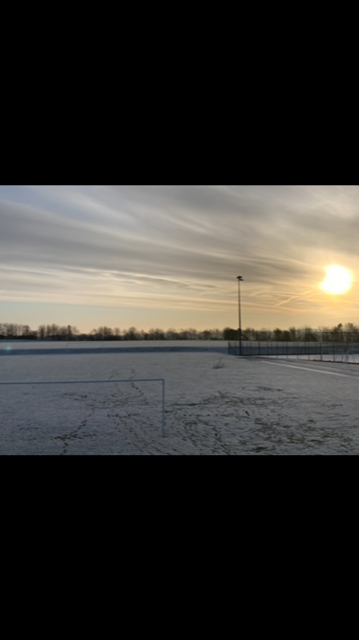 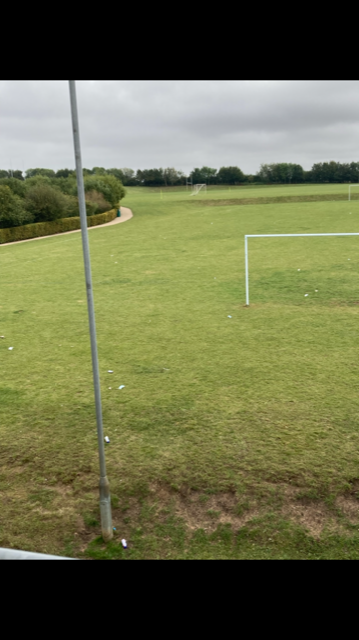 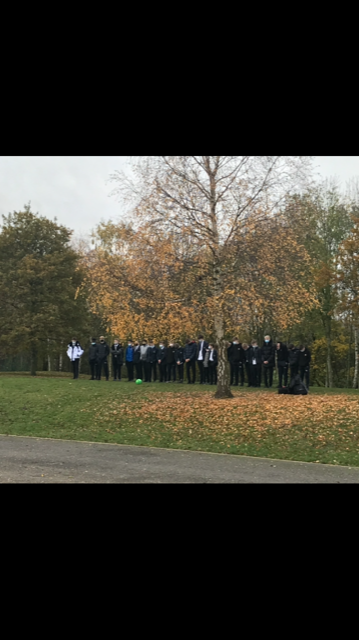 [Speaker Notes: We are lucky with the facilities we have in our little community that is CCS.]
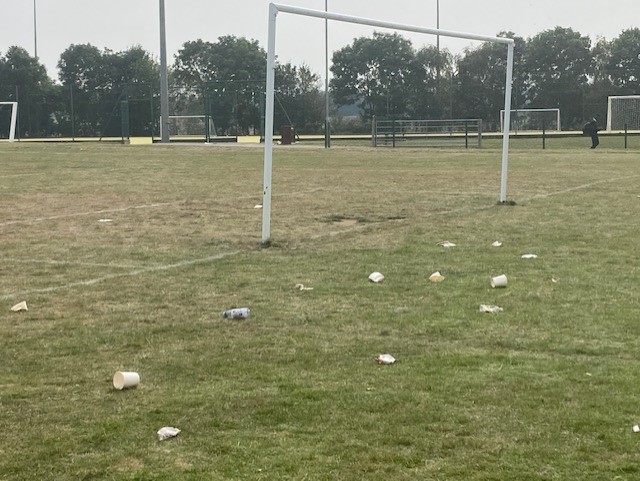 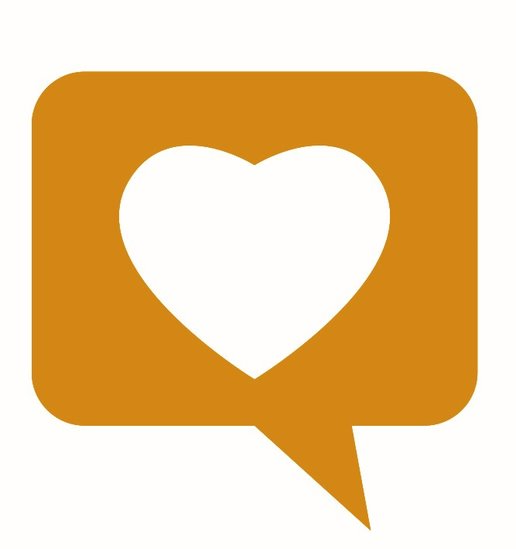 [Speaker Notes: Last Friday]
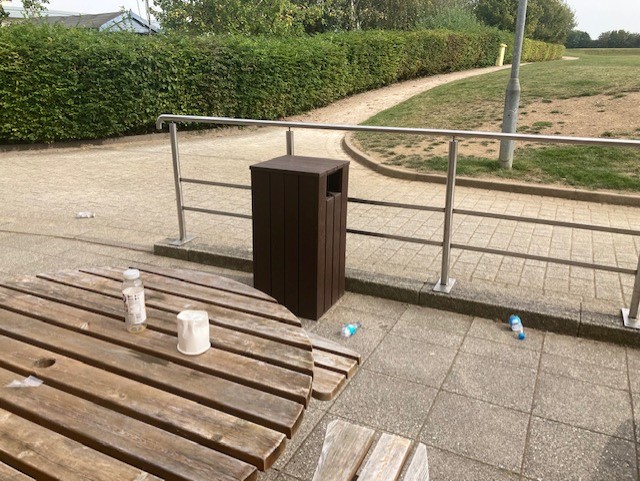 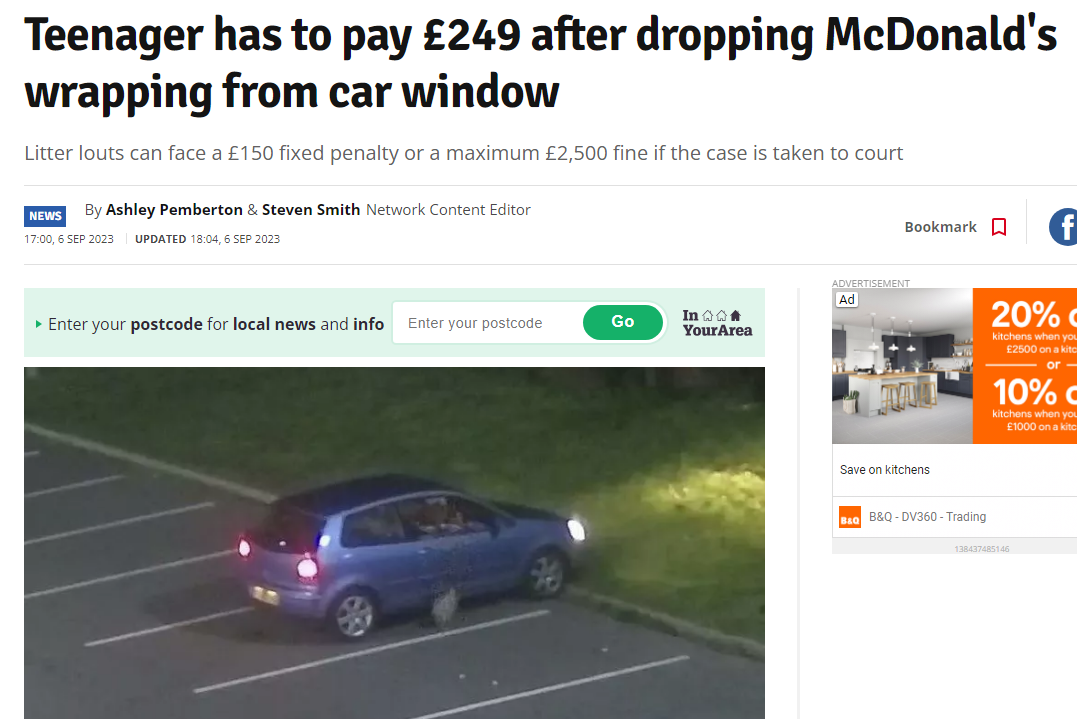 “Call out your mates!” “Leave only footprints!”
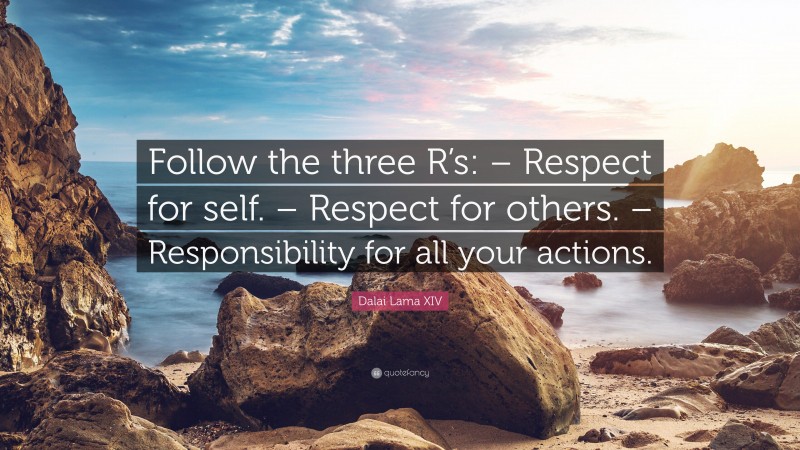 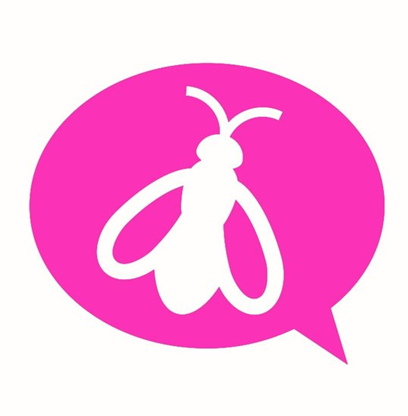 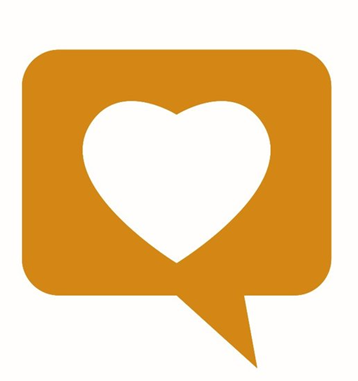 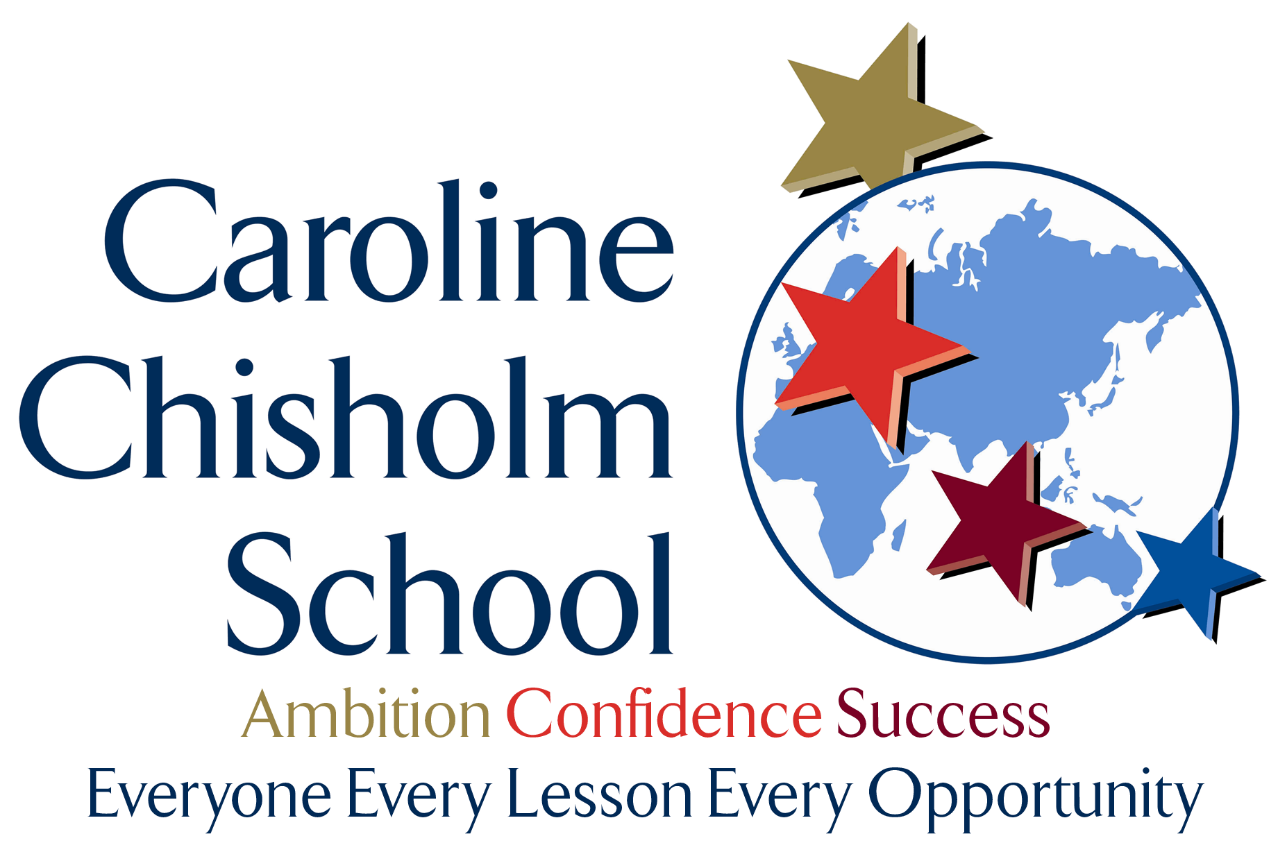 Be Hardworking. Be respectful. Be kind.
[Speaker Notes: Respectful and kind to each other and to the environment,]